Health is wealth
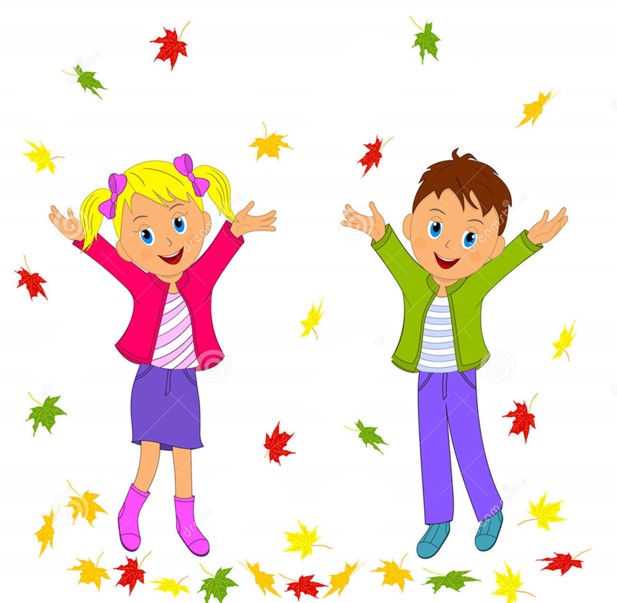 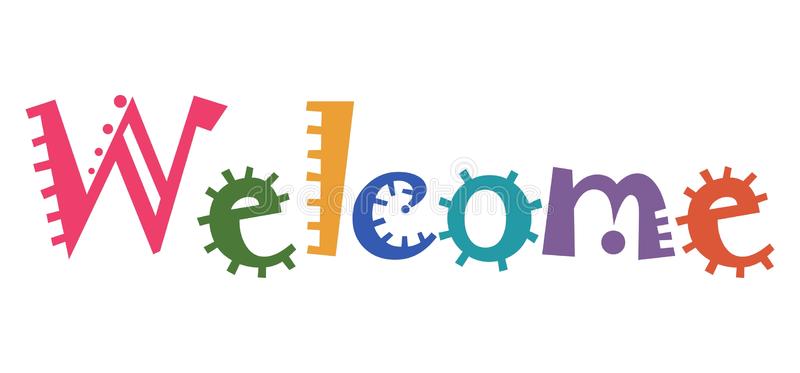 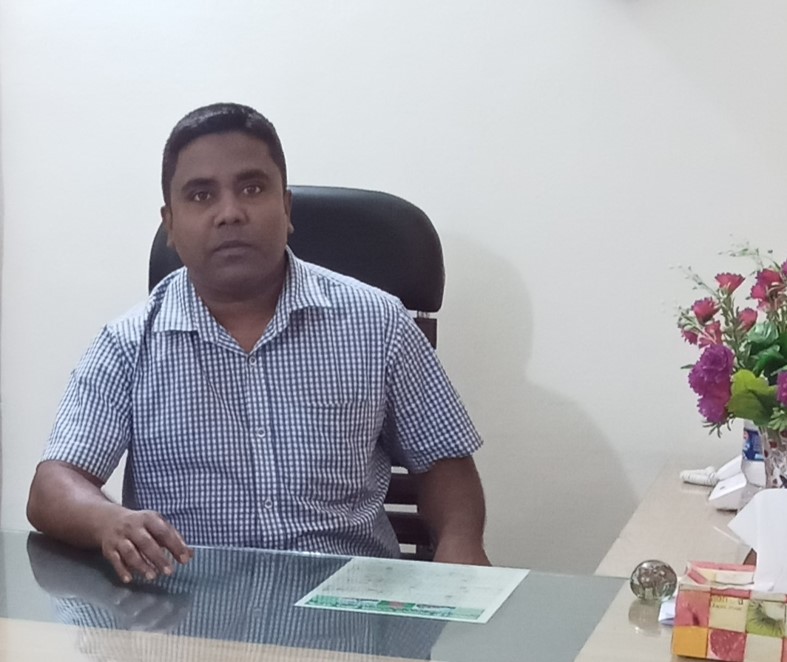 Health is wealth
Sub: English 
Class: Two
Md. Mushfikur Rahman                    
                     ASISSTANT TEACHER

             PARGOBINDOPUR GOVT. PRIMARY SCHOOL
                BIRAMPUR,DINAJPUR.
Lesson : I’m-------------------.
        Parts of the lesson: Activity-C
        Page No-21
Safety environment by greetings song.
Health
 is 
wealth
WE SHALL OVERCOME

WE SHALL OVERCOME

WE SHALL OVERCOME, SOME DAYS.
OH, DEEP IN MY HEART

I DO BELIVE THAT

WE SHALL OVERCOME, SOME DAYS.
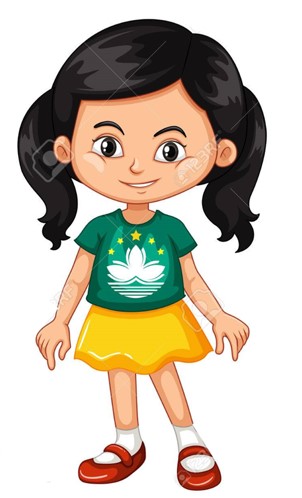 Our today’s
I’m--
lesson is too-
Activity-C
LEARNING OUTCOMES
By end of the lesson students will be able to-------
Reading: 1.4.1 read words and phrases with the help of visual clues 
                        (about 30 new words) and simple sentences
Look listen and say.
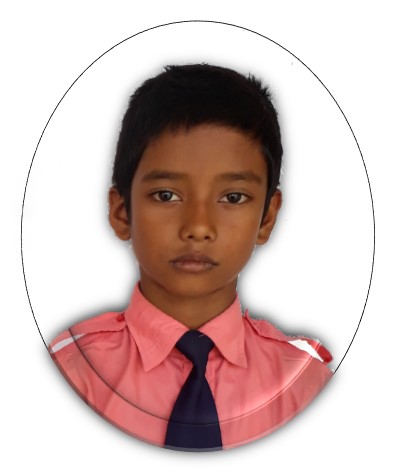 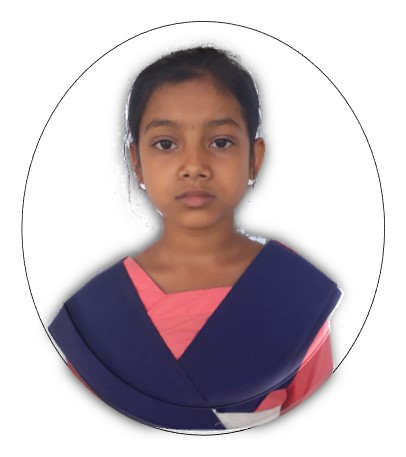 She
He
Look and read.
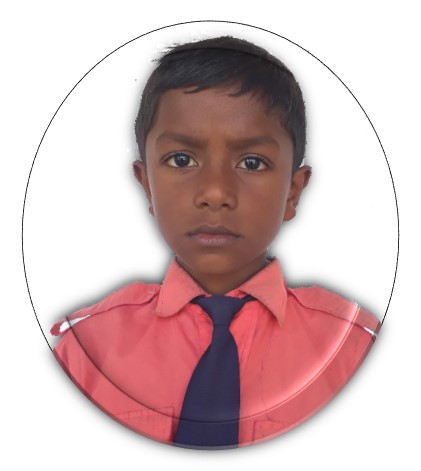 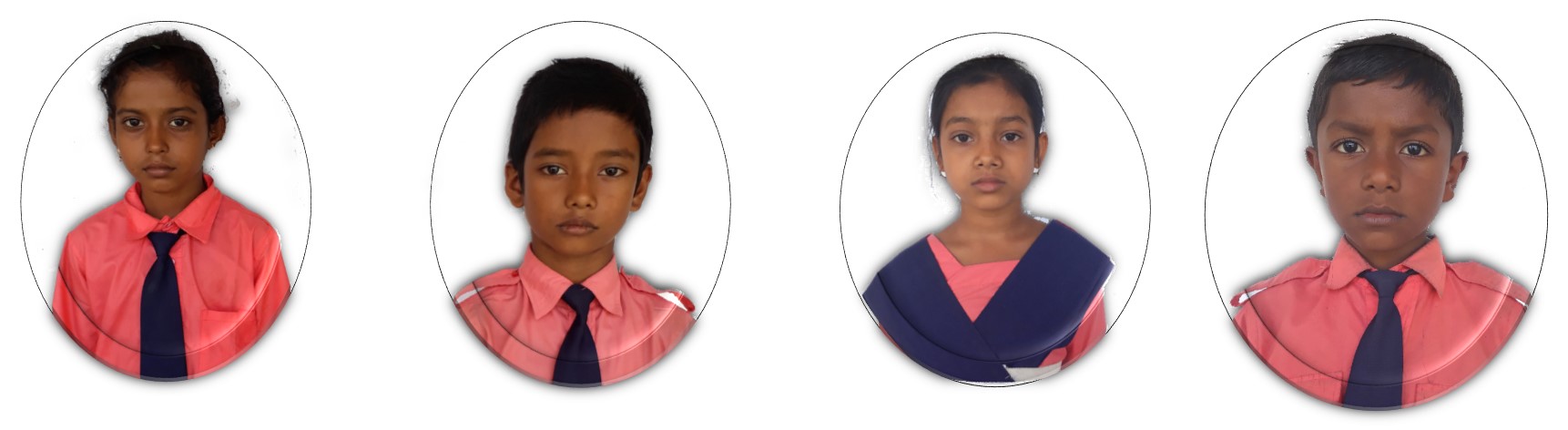 She’s Sumya.
She’s 7 years old.
She’s in class 2.
He’s Mehedi.
He’s 7 years old.
He’s in class 2.
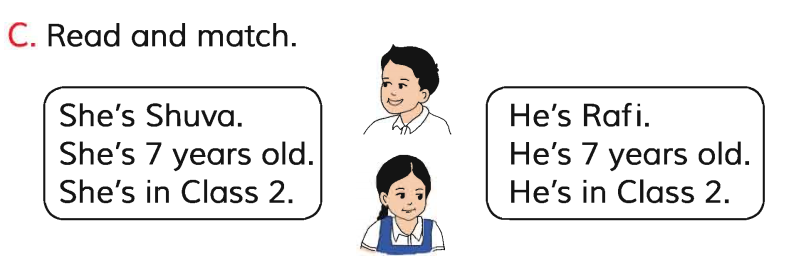 Repeat after me.
The teacher will touch any student. Other student will say about him/her.
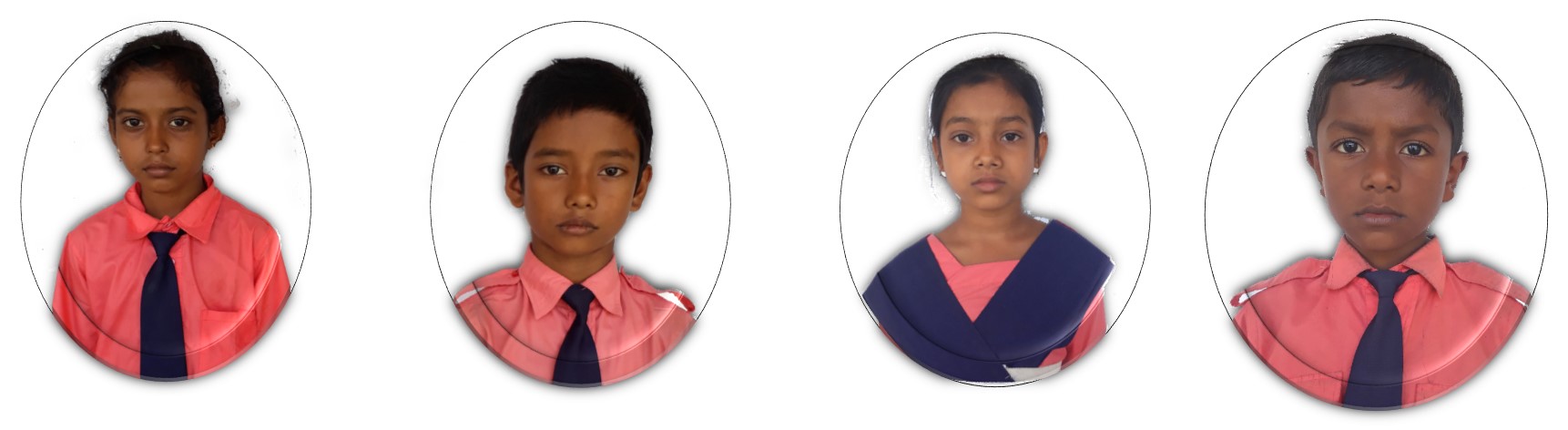 Read and say.
She’s Shuva. 
She’s 7 years old.
She’s in class 2.
He’s Rafi.
He’s 7 years old.
He’s in class 2.
I’m--------------.
I’m 7 years old.
I’m in class 2.
One day one word
What is this?
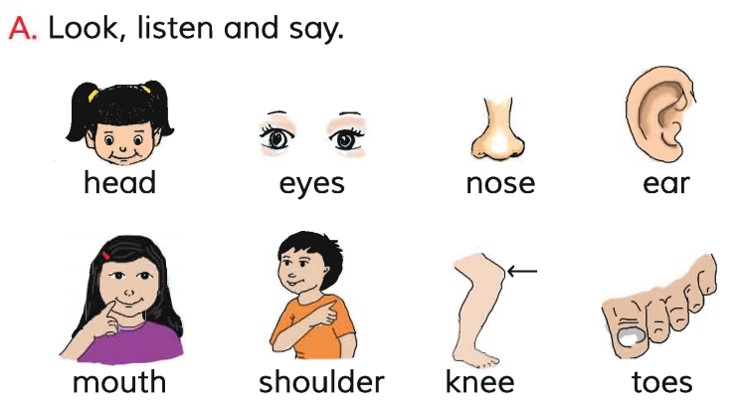 toes
পায়ের আঙ্গুল
Say the missing letter.
-oes
to-s
toe-
t-es
Write the word to your notebook.
toes
টোজ
পায়ের আঙ্গুল
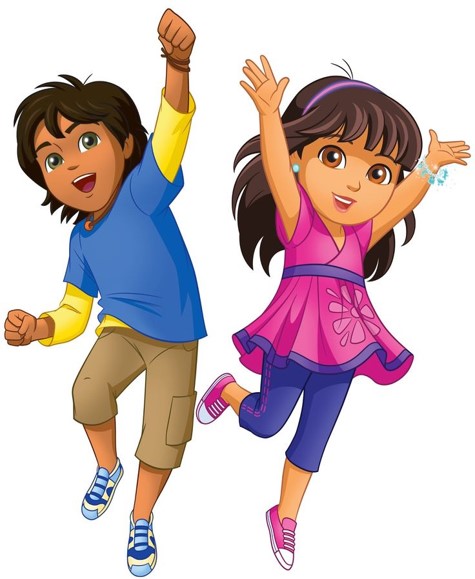 Home work
Page 7 will be well read and written.
That’s all for today. Goodbye. See you tomorrow.
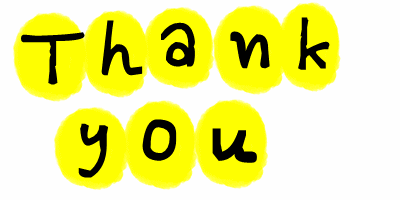